SERious Summaries
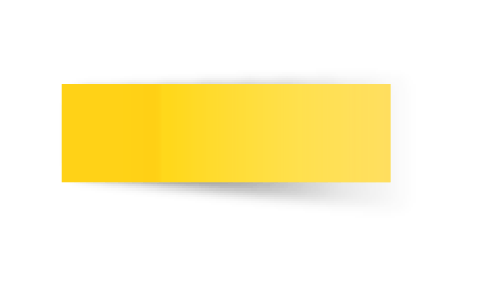 Season 1
Does obesity shorten life?
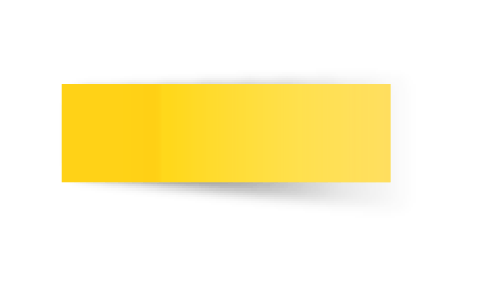 Episode 4
Summary prepared by Dr. Hailey Banack
Statisticalize your intervention soup: Ajournal club episode discussing Hernan and Taubman’s “Does obesity shorten life?”
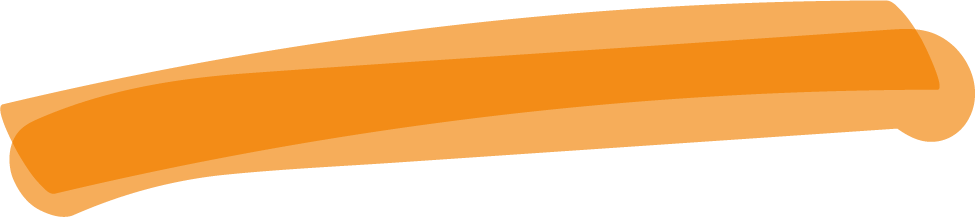 Episode Overview: In this journal club episode, we discuss one of our top 10 favourite epidemiology papers: “Does obesity shorten life? The importance of well-defined interventions to answer causal questions” by Miguel Hernán and Sarah Taubman. We talk about the consistency assumption in causal inference, why we think measurement error needs to be added to the list of assumptions for causal inference and invent a new word (“statisticalize”) to dismiss the notion that fancy methods can always solve our problems.
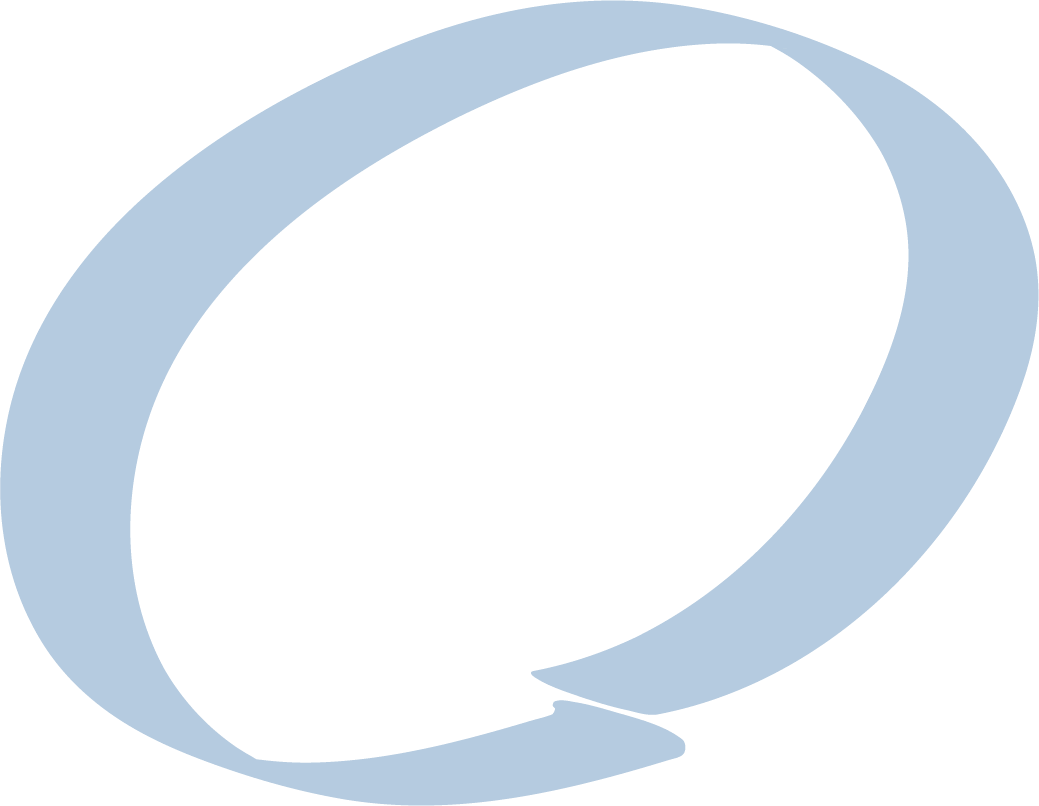 S1 E4
Episode Notes
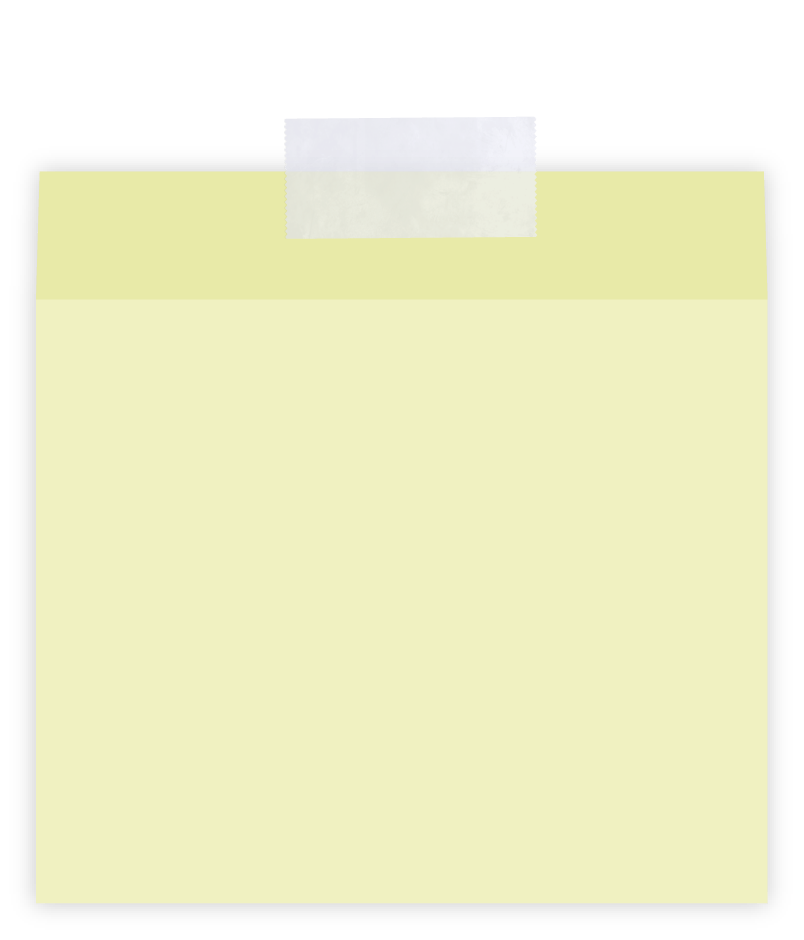 Includes a short summary and helpful resources
Does obesity shorten life?
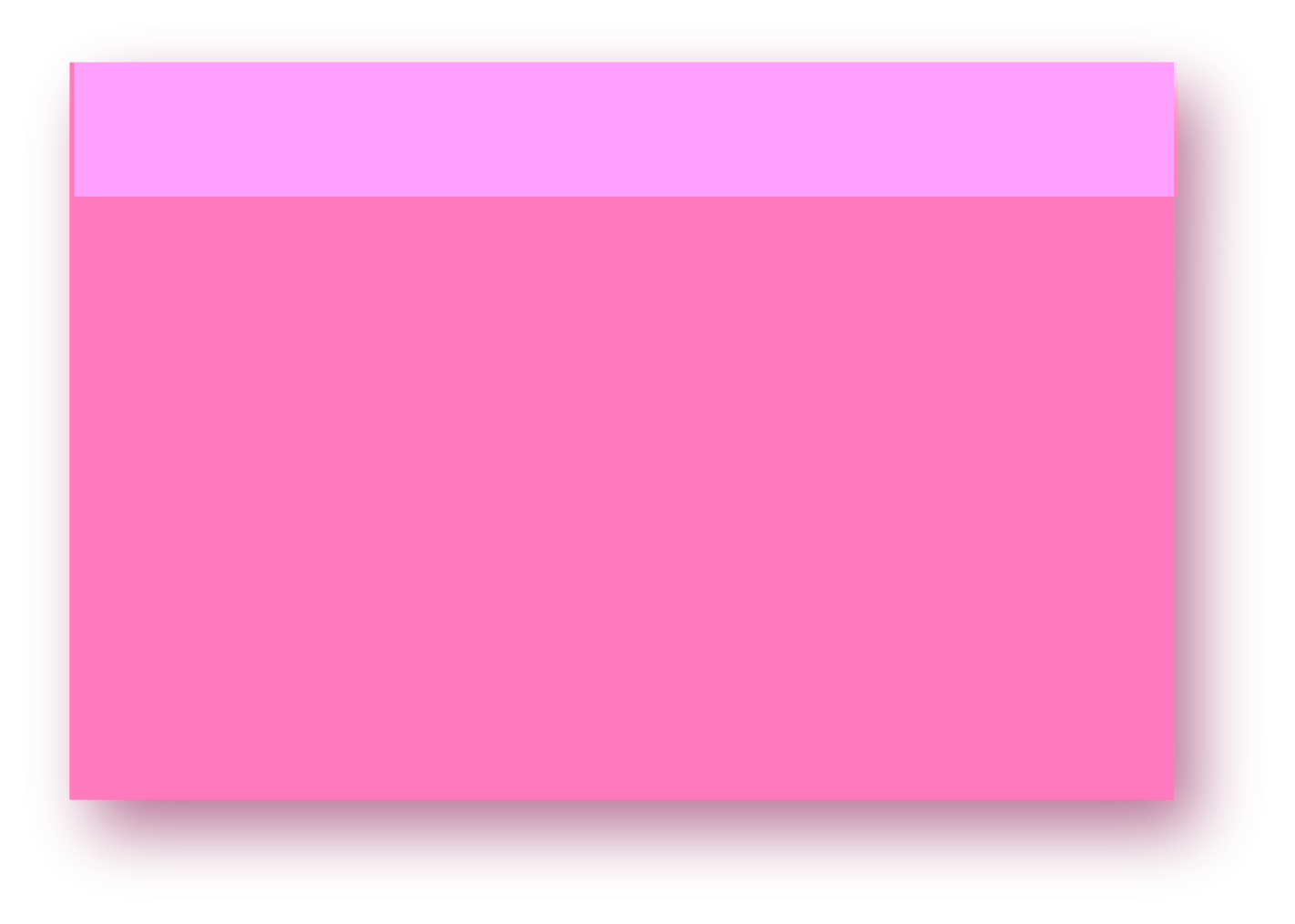 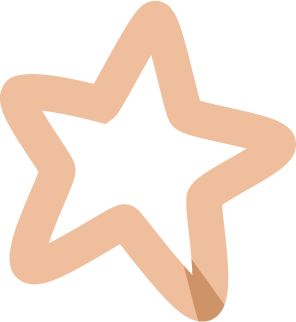 The focus of the Hernán and Taubman’s paper is the consistency assumption in causal inference

The paper uses a narrative to explore the importance of well-defined interventions in studying the effects of obesity. 

Researchers design three different randomized trials focusing on exercise, diet, and a combination of both, which produce different results, demonstrating that the effects of obesity cannot be understood without specifying the intervention.
Important distinction between studying an exposure (obesity) and studying the effect of specific interventions (exercise, diet)
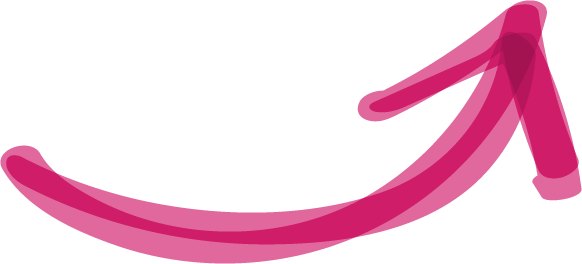 Obesity is not a well-defined intervention
The consistency assumption
An individual's potential outcome under her observed exposure history is precisely her observed outcome
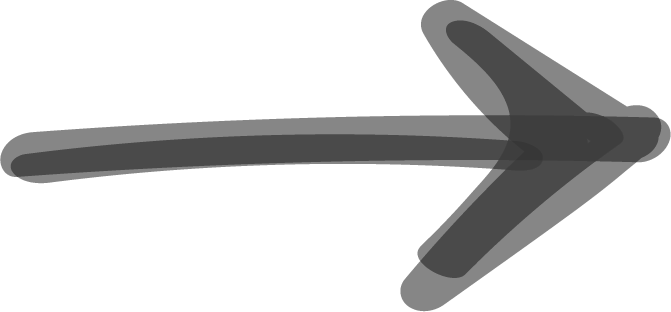 How can a certain level of the exposure of interest be hypothetically assigned to a person exposed to a different level?
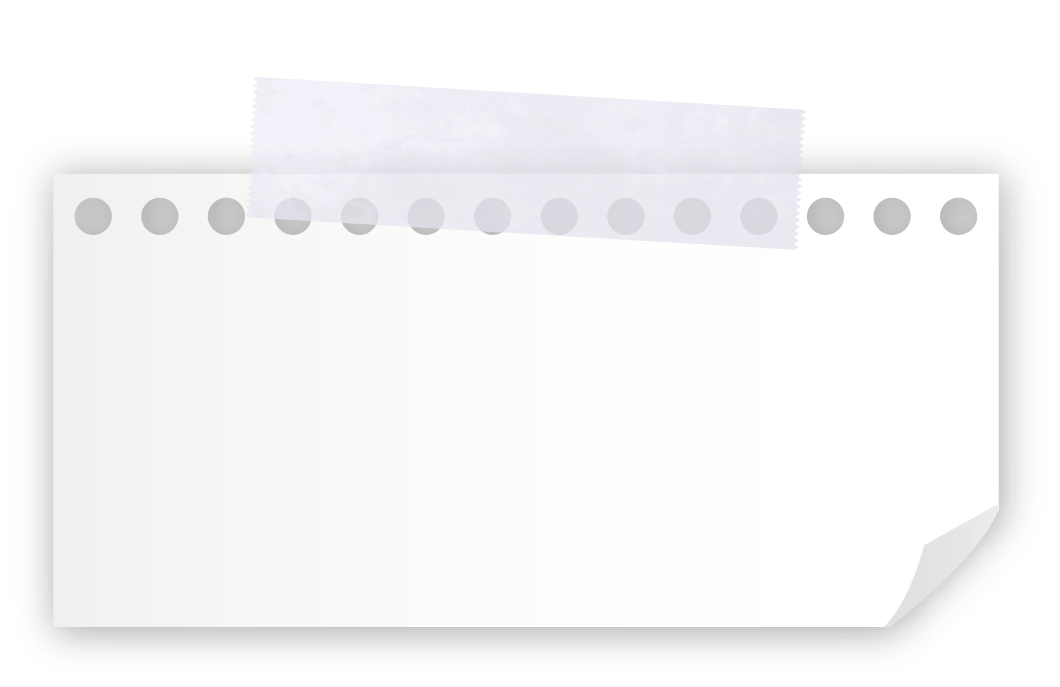 Researchers should design studies as if they were randomized controlled trials to provide clear actionable insights
Also, need to consider exchangeability, positivity, and measurement error
References discussed in this episode:
Hernán MA, Taubman SL. Does obesity shorten life? The importance of well-defined interventions to answer causal questions. Int J Obes. 2008;32:s8-s14.Cole S, Frangakis C. The consistency statement in causal inference: a definition or an assumption? Epidemiology. 2009; 20:3-5.Robins JM, Hernán MA, Brumback B. Marginal structural models and causal inference in epidemiology. Epidemiology. 2000;11:550–560.
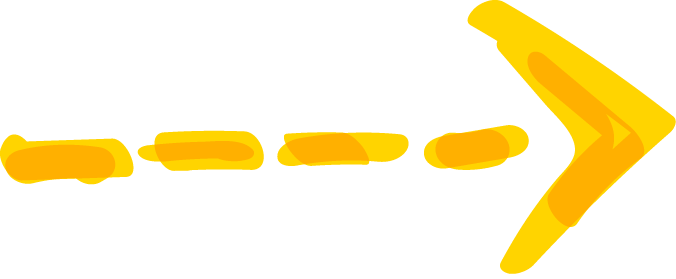 Acknowledgements
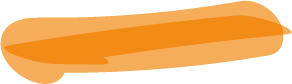 Co-hosts: Hailey Banack, Matt Fox


Mahrukh Abid (UofT)
Sue Bevan (SER)